Office of Research

Montclair State University
New Faculty Workshop - October 3, 2022
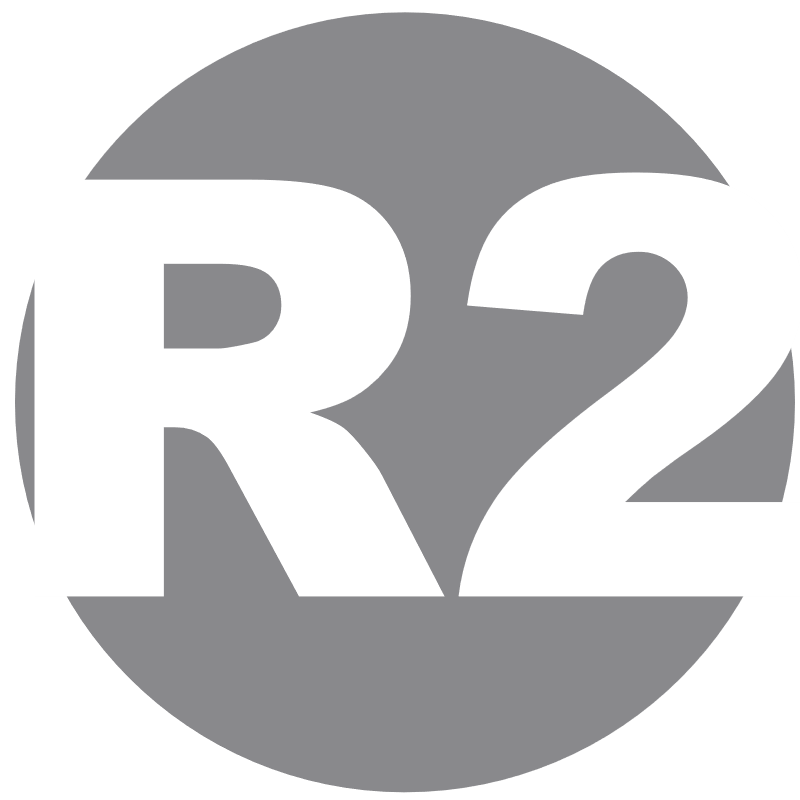 Montclair State University is New Jersey’s 2nd largest Public Doctoral  Research University.

Our Carnegie Classification was updated in 2019 to “R2”, which stands for Doctoral University – High Research Activity.
Dr. Stefanie Brachfeld, Acting Vice Provost for Research 
Kimberly Bazylewicz, Director of Research Compliance and Regulatory Programs, Office of Research Compliance
Ted Russo, Director, Office of Sponsored Programs
The Research Lifecycle
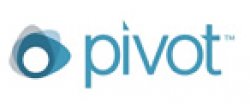 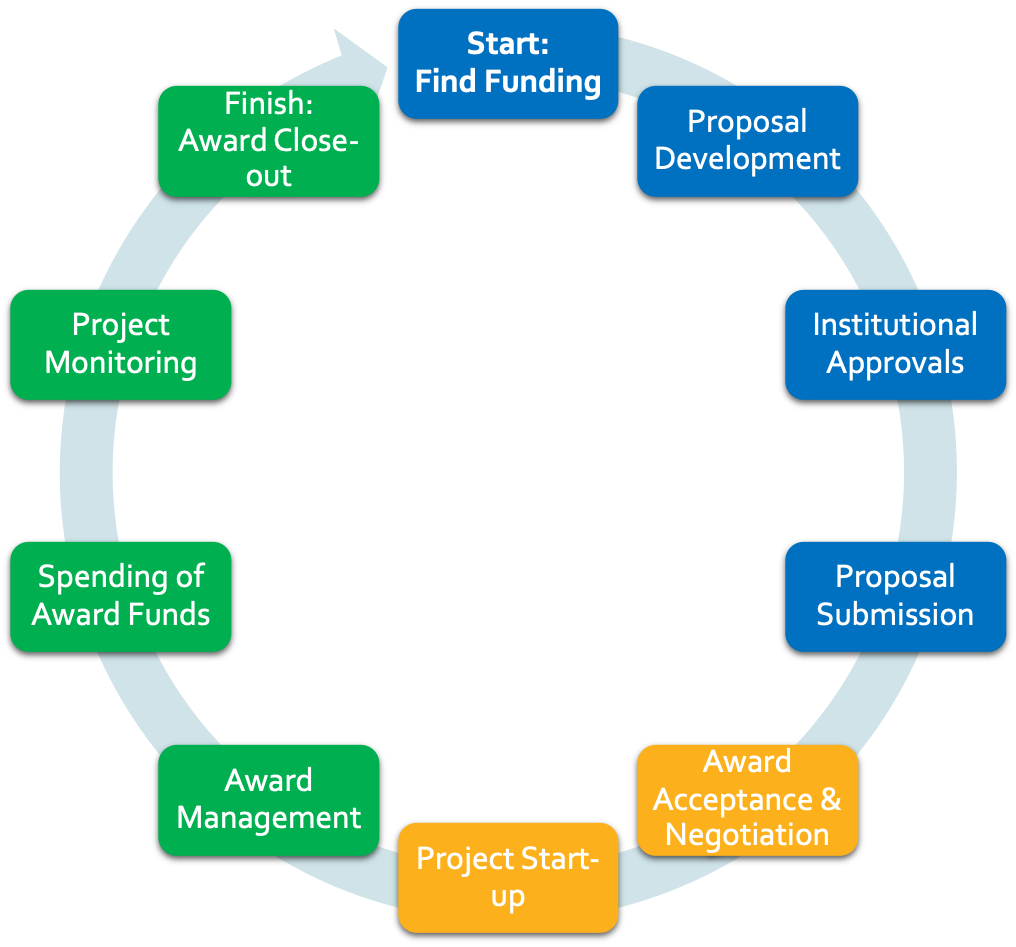 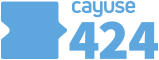 Responsible Conduct of Research
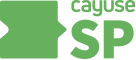 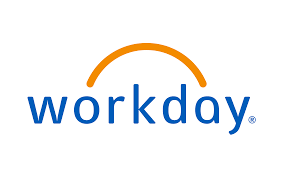 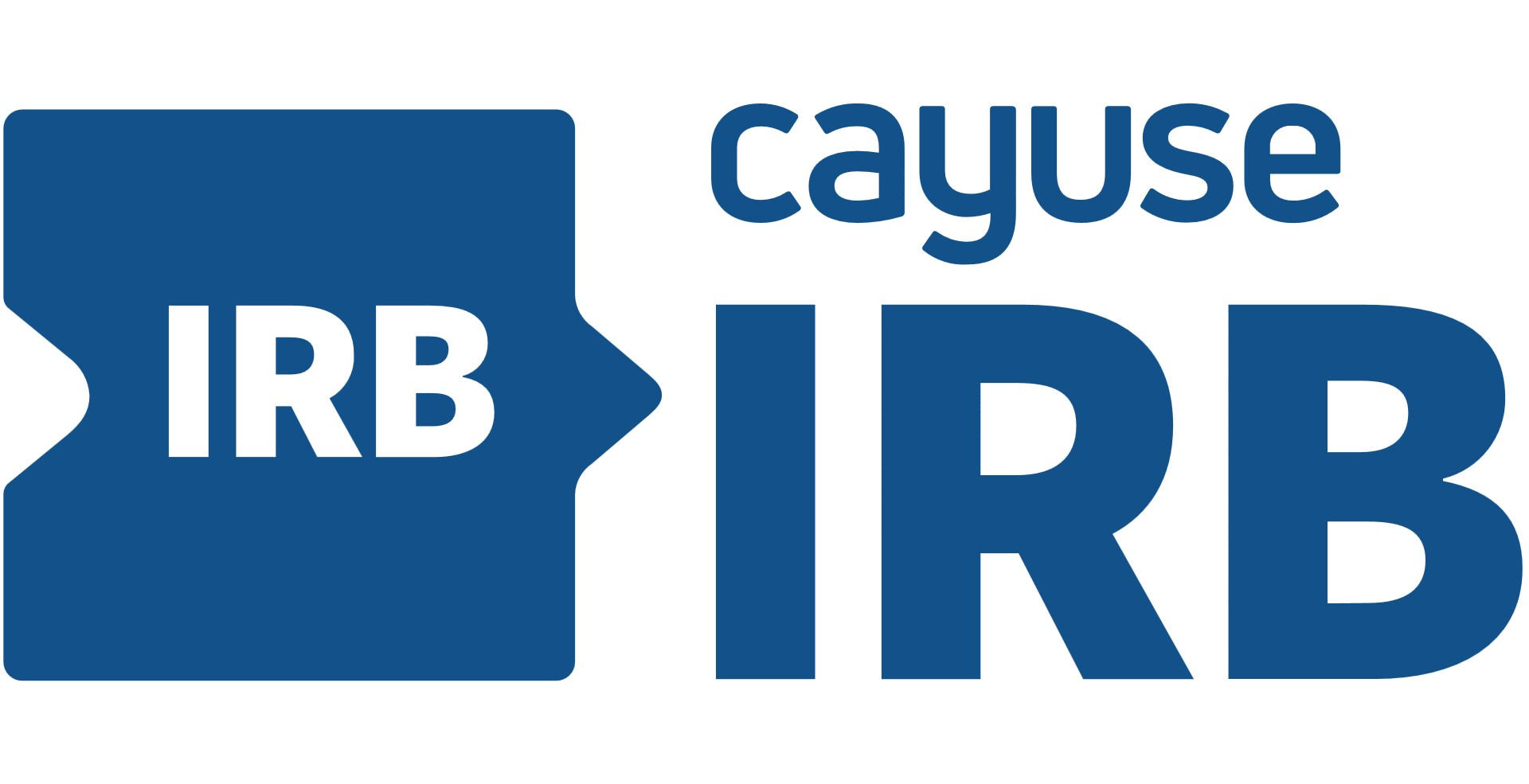 Research Integrity and Compliance
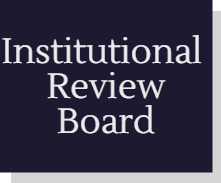 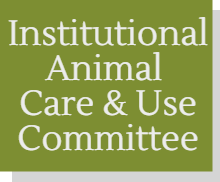 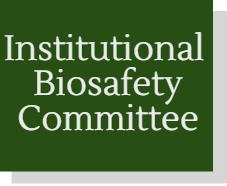 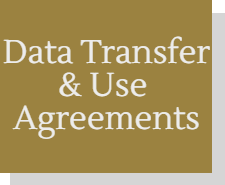 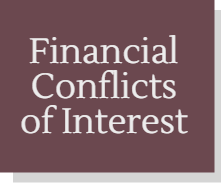 Compliance Areas
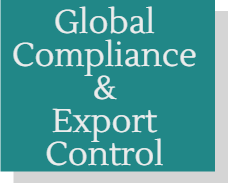 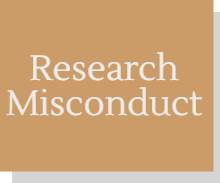 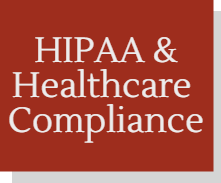 [Speaker Notes: SB: For the sake of consolidating, I added the “Research Integrity and Compliance” text from the previous slide as the title here.]
Institutional Animal Care and Use Committee (IACUC)
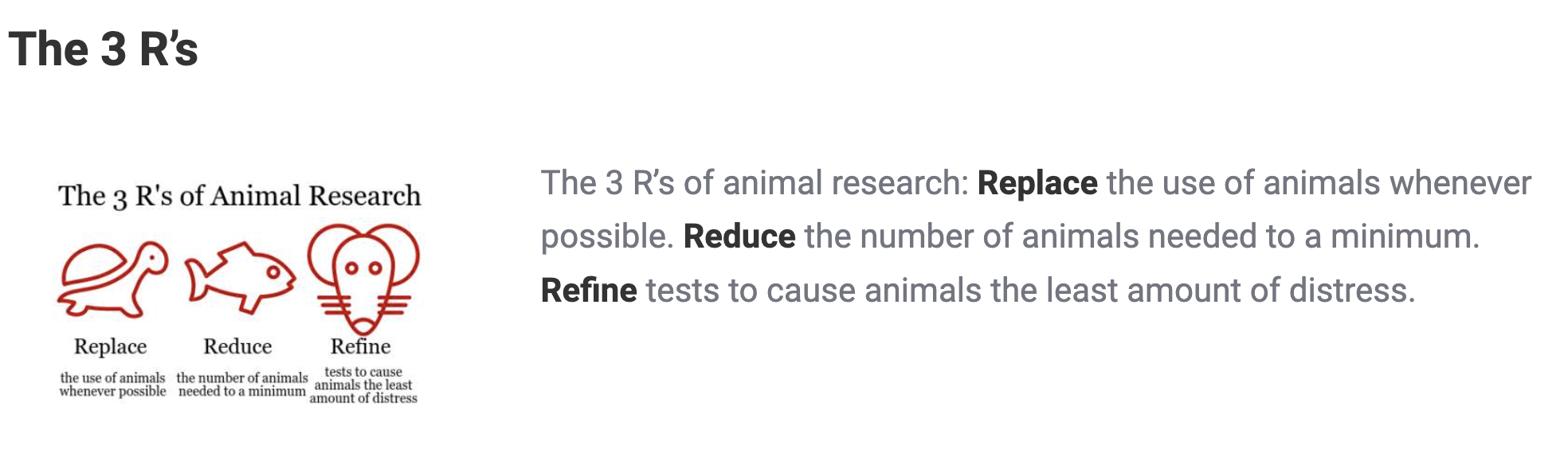 https://www.montclair.edu/iacuc/
iacuc@montclair.edu
Carrie Laset, Compliance Coordinator
Dr. Lisa Hazard, Dept. Biology, IACUC Chair
Dr. Laura Conour, DVM, DACLAM, Attending Veterinarian 
Sabrina Jung, Vivarium Director
Institutional Biosafety Committee (IBC)
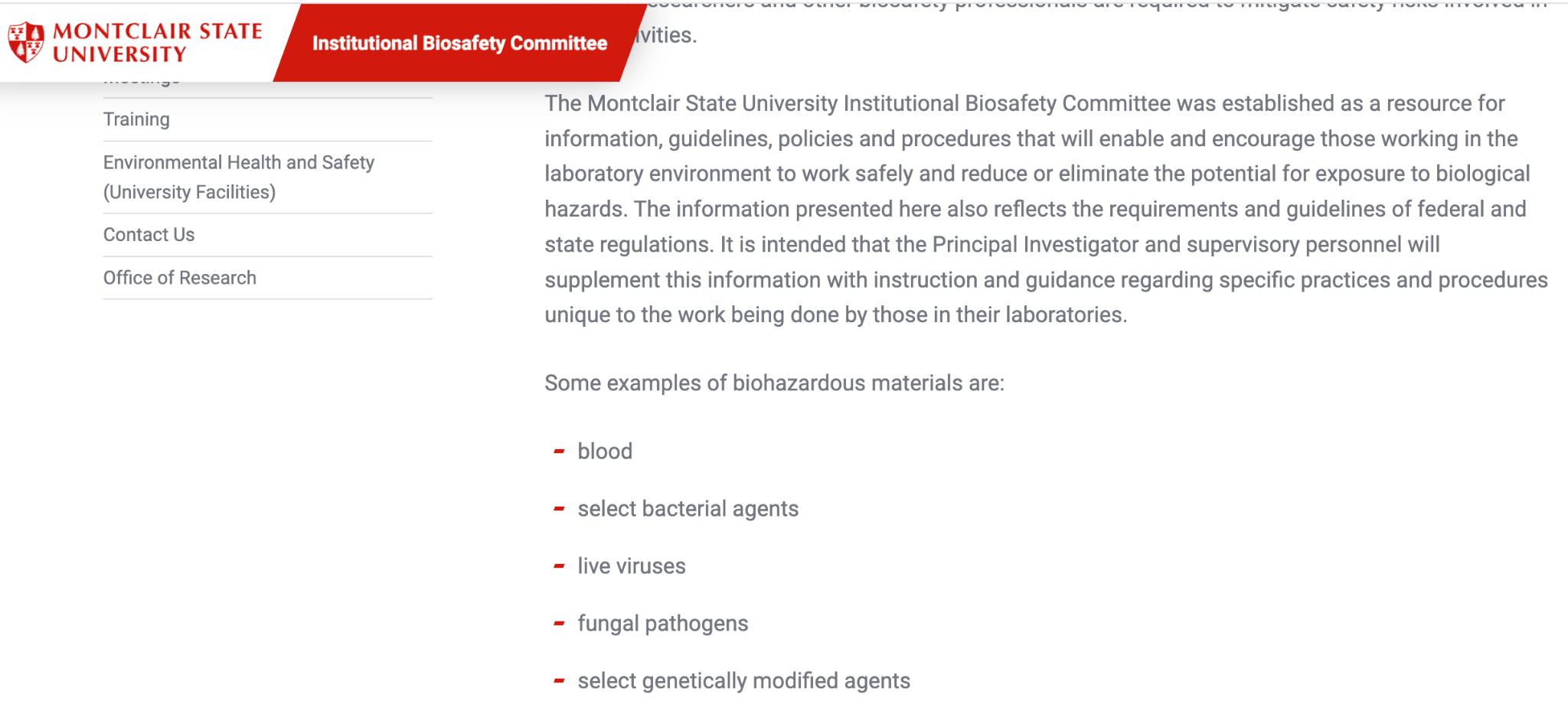 https://www.montclair.edu/ibc/
ibc@montclair.edu
Gena Coffey, University Safety Officer and Assistant Director of Environmental Health & Safety
Dr. Peter Hosick, IBC Chair, Dept. Exercise Science and Physical Education
Global Compliance and Export Control
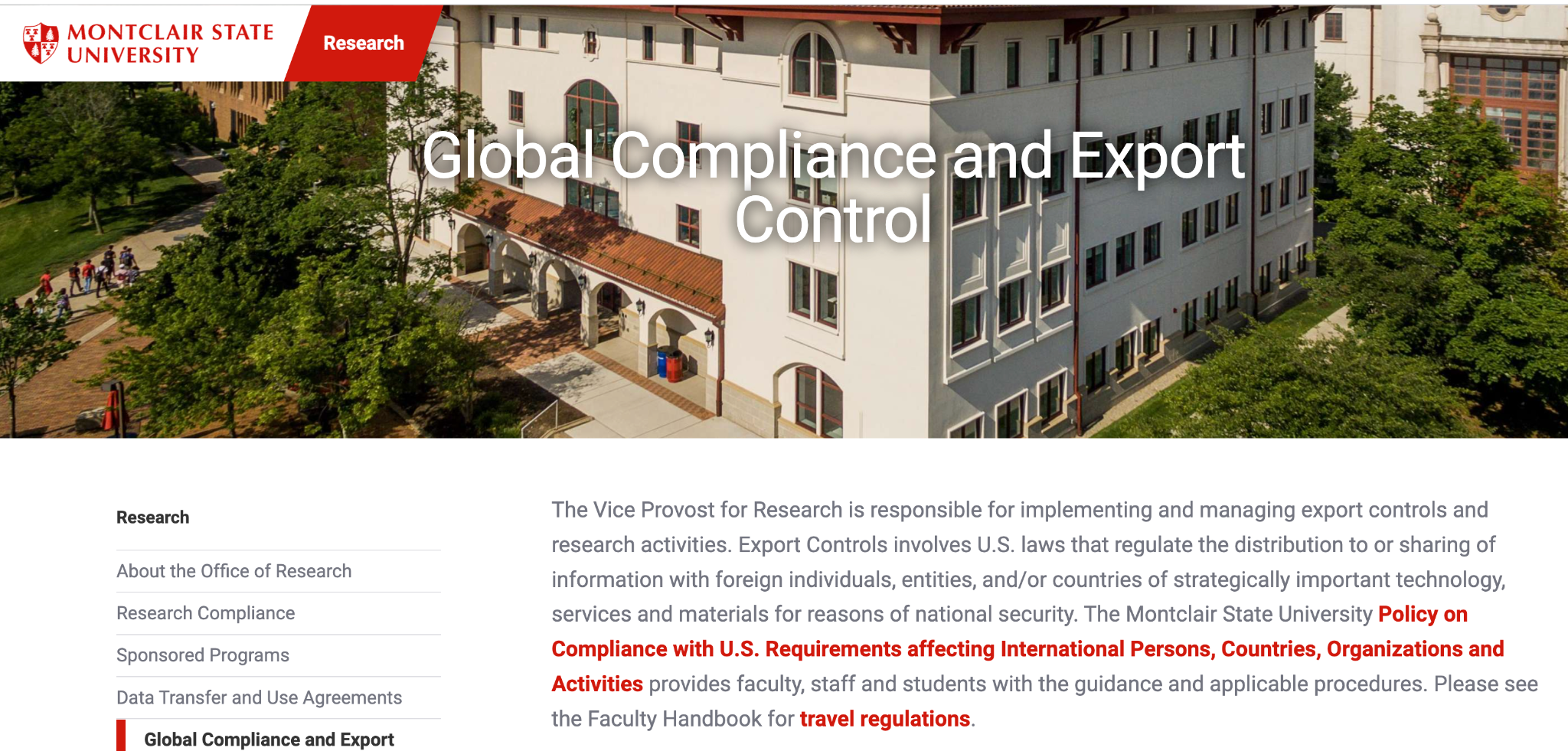 https://www.montclair.edu/research/global-compliance-and-export-control/
Global Compliance Email: exportcontrol@montclair.edu
Associate University Counsel - 973-655-5225
Research Compliance Officer - 973-655-7781
Director of OSP - 973-655-3219
[Speaker Notes: SB: Change contacts list to same style as other slides, with names and e-mail addresses?]
IRB/Compliance  Personnel
Dr. Dana Levitt, IRB Chair, Dept. Counseling
Kim Bazylewicz, Director of  Research Compliance 
Amy Krenzer, CIP, Senior Human Research Protections Analyst
    Kat DeMarco, Compliance Coordinator
    Carrie Laset, Compliance Coordinator
Offices in School of Nursing, Room 333
Institutional Review Board (IRB)
Mission: To support faculty, staff, students, and guests to complete their research that is compliant with federal and state laws and University policy. As such the IRB is charged to review, approve initiation of, and conduct periodic reviews of research projects that involve human participants.
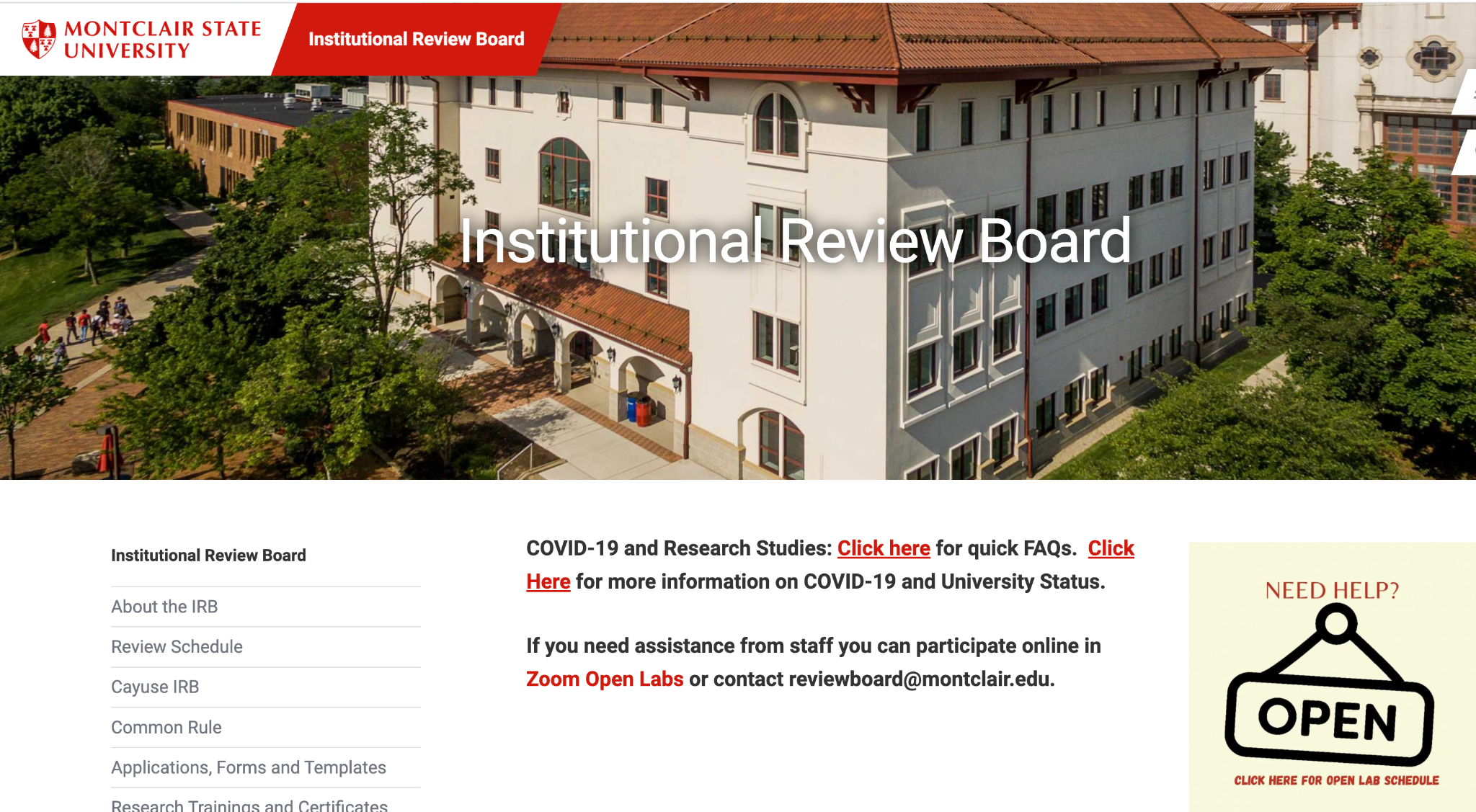 https://www.montclair.edu/institutional-review-board/
IRB Mission
To support faculty, staff, students, and guests to complete their research that is compliant with federal and state laws and University policy. As such the IRB is charged to review, approve initiation of, and conduct periodic reviews of research projects that involve human participants.
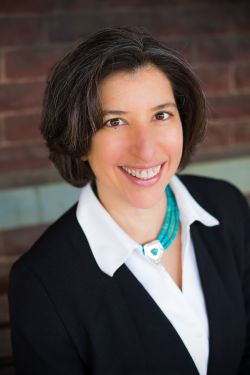 IRB BOARD
10 Faculty /Staff and 
         1 Community member
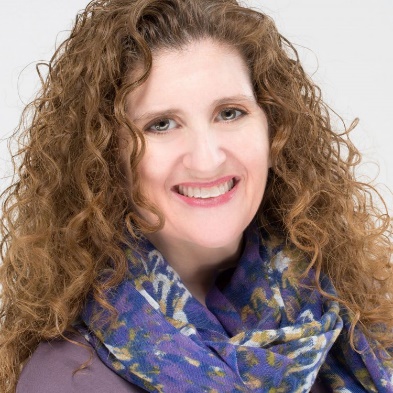 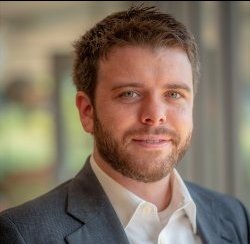 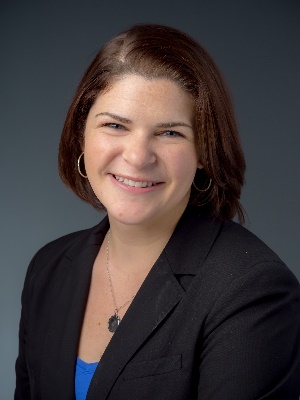 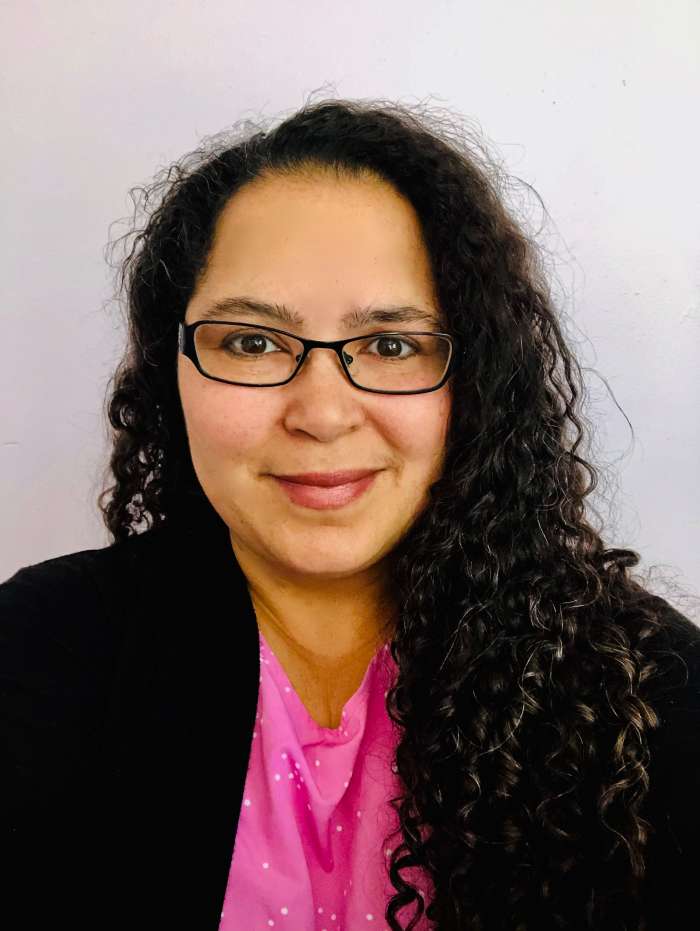 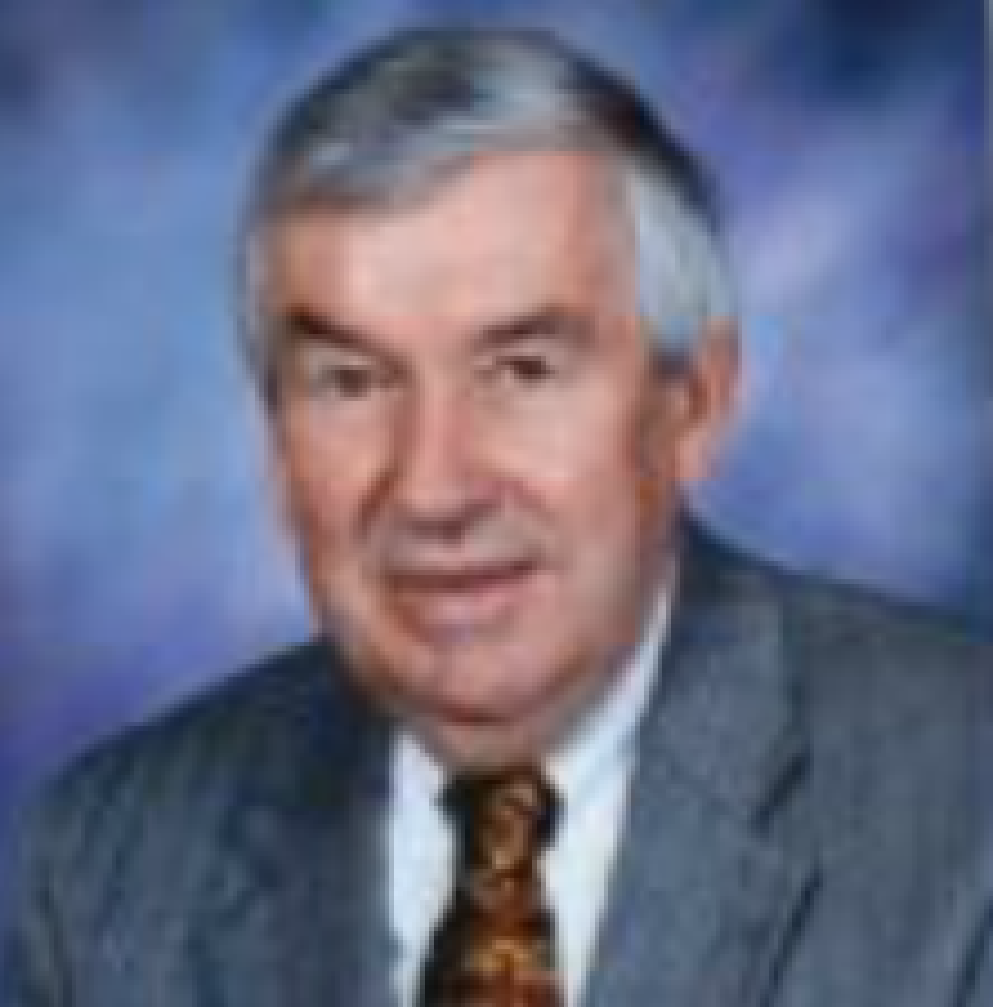 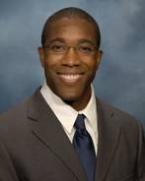 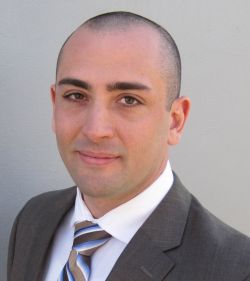 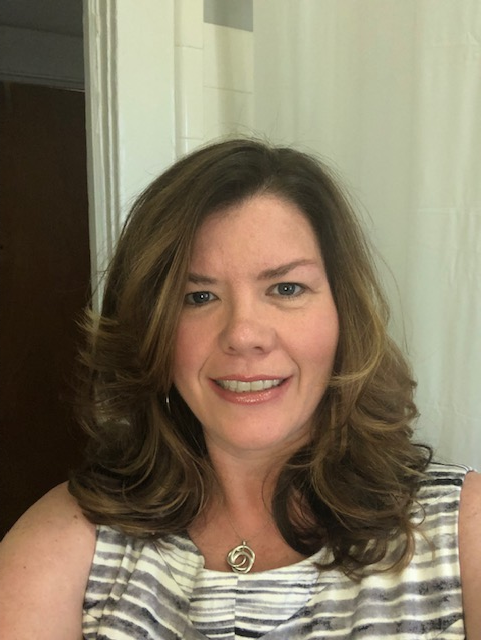 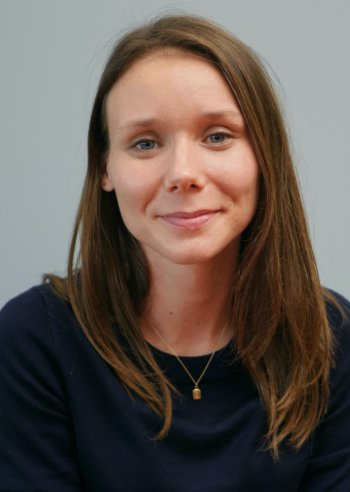 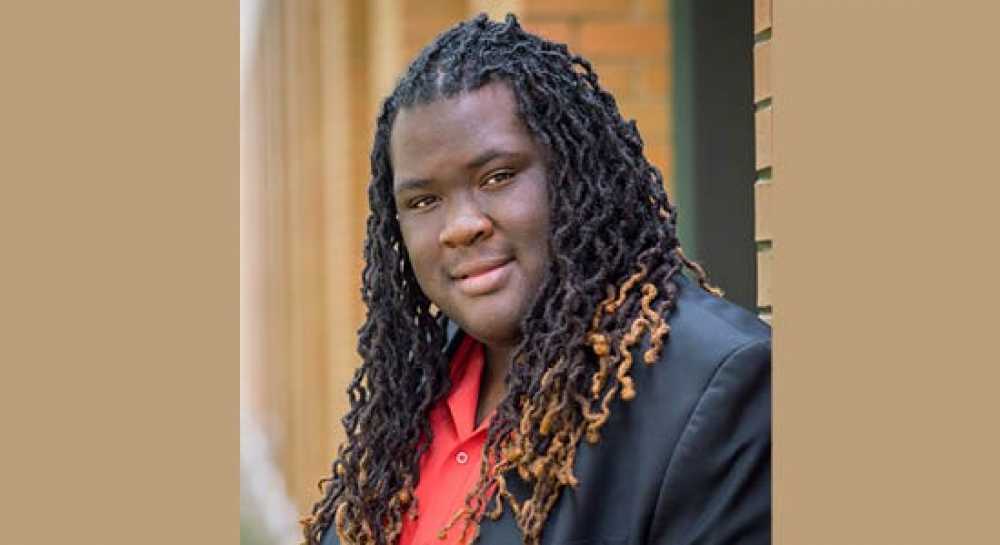 ‹#›
Definition of Human Subjects Research
Human subject means a living individual about whom an investigator conducting research obtains: 
     1) data through intervention or interaction with the individual or 
     2) identifiable private information

Research is defined as systematic investigation that is hypothesis driven with the intent to develop knowledge that can be generalized.
Not sure if what you’re doing is Human Subjects Research?
Submit a Research Determination Form (RDF) available in Cayuse IRB
Call or email the IRB for further clarification
IRB Chair or designated member will respond within 3-5 business days to determine if you need to submit an IRB application.
Preparing and Submitting Your IRB Proposal
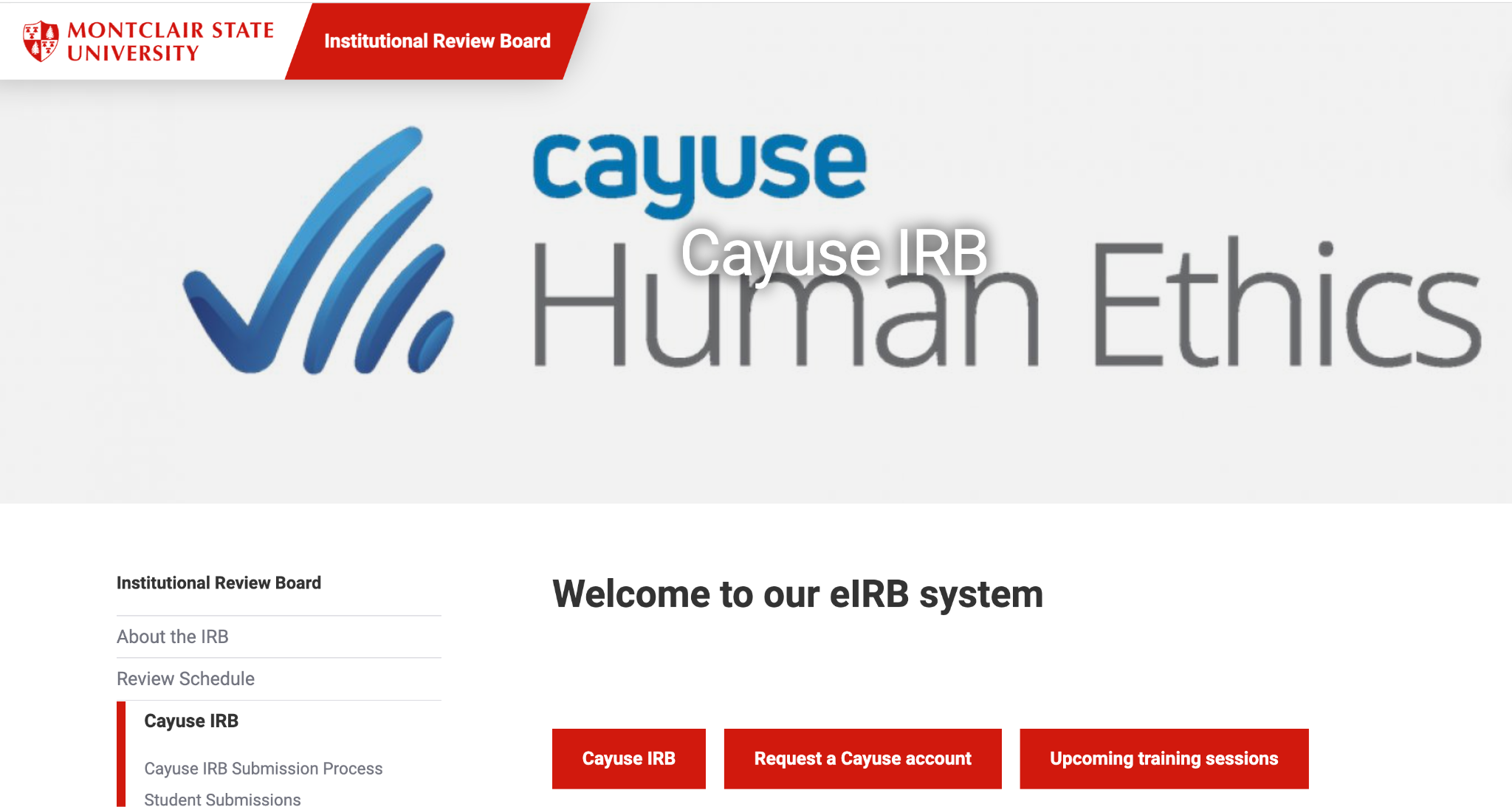 https://www.montclair.edu/institutional-review-board/cayuse-irb/
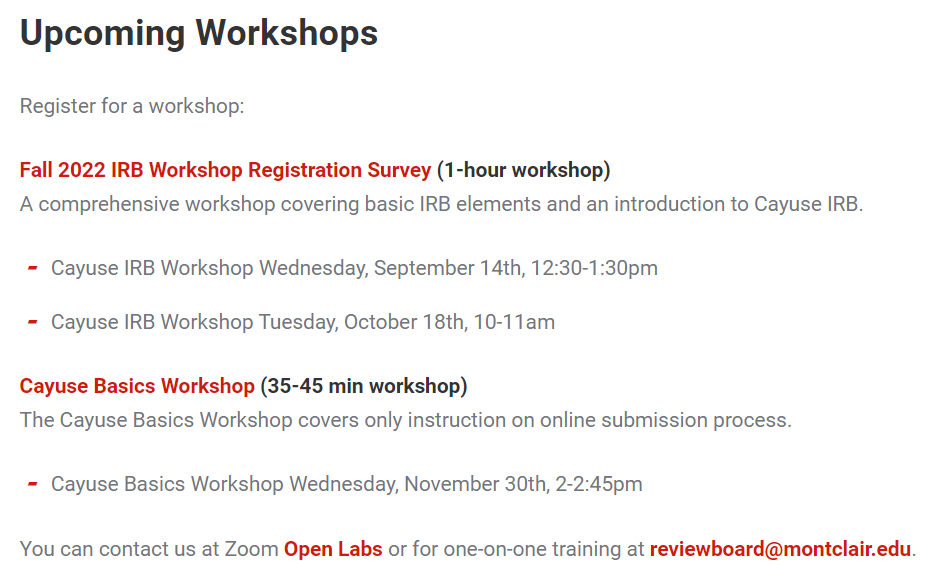 Resources Available
https://www.montclair.edu/institutional-review-board/cayuse-irb/cayuse-irb-training/
Transferring Human Subjects Research Activity to MSU
If you have an active approval at another institution you MAY need to apply with MSU IRB
If you are still publishing on the data and may have to revisit data you MAY need to apply with MSU IRB
If applying, include all previous approval letters and documentation with your full submission
Briefly describe your research activities conducted at your previous institution in the body of your email to reviewboard@montclair.edu
Understanding Faculty Sponsorship
FS is affirming research design and implementation by signing application
FS should provide training and oversight of student in conducting research
A FS should be a permanent faculty member (adjunct faculty and faculty from other universities cannot sponsor a student)
FSs must not only support a student’s application but the entire implementation of their research activity. 
In Cayuse the FS will be the PI and the student will be the primary contact.
CITI Training
MSU requires that all faculty, staff, students, and visitors who conduct research that involves human participants must complete a training program on the protection of human participants
Est. time 2-4 hours (not in one sitting)
Valid for 3 years
Citiprogram.org
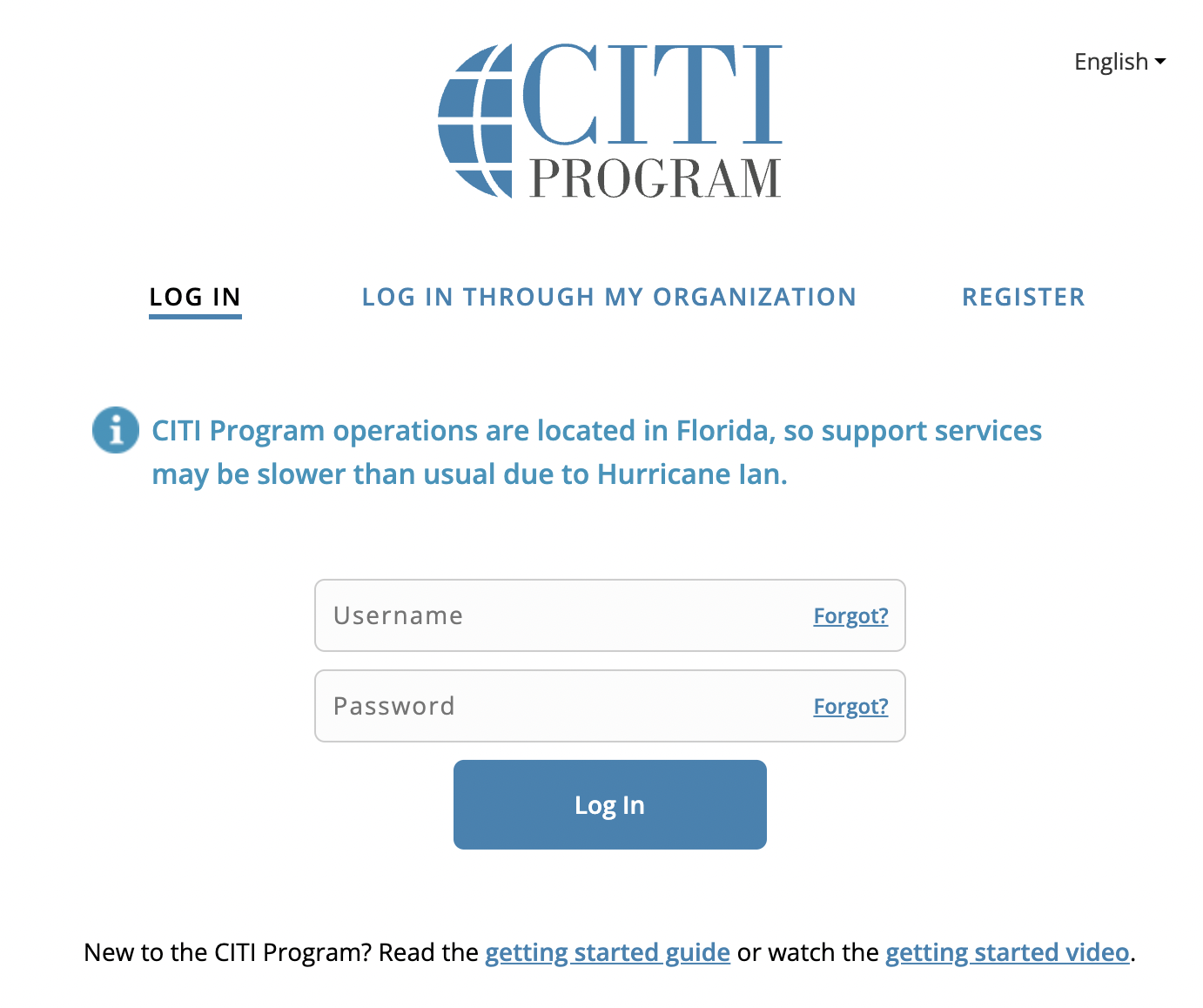 www.citiprogram.org/
Office of Sponsored Programs
Ted Russo, Director
Catherine Bruno, Senior Post-Award Officer
Christina Carter, Pre-Award Specialist
Kate Dorsett, Post-Award Officer
Amanda Lopez, Junior Pre-Award Specialist
Sam Wolverton, Senior Pre-Award Specialist

Location: School of Nursing  Room 415
Phone: x4128 
e-mail: osp@montclair.edu
www.montclair.edu/osp
twitter.com/ORSP_MSU
Grant specialists in Colleges/Schools
College of Education and Human Services:
Marshall Chaifetz, Grants Manager
	University Hall, Room 2191 
	Phone: x4459 

April Serfass, Post Award Facilitator 
University Hall, Room 3132
Phone: x3072

College of Science and Mathematics
Gloria Rodriguez, Grants and Contracts Specialist
CELS 211
Phone: x5120
The Research Lifecycle
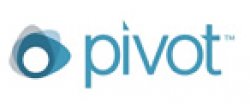 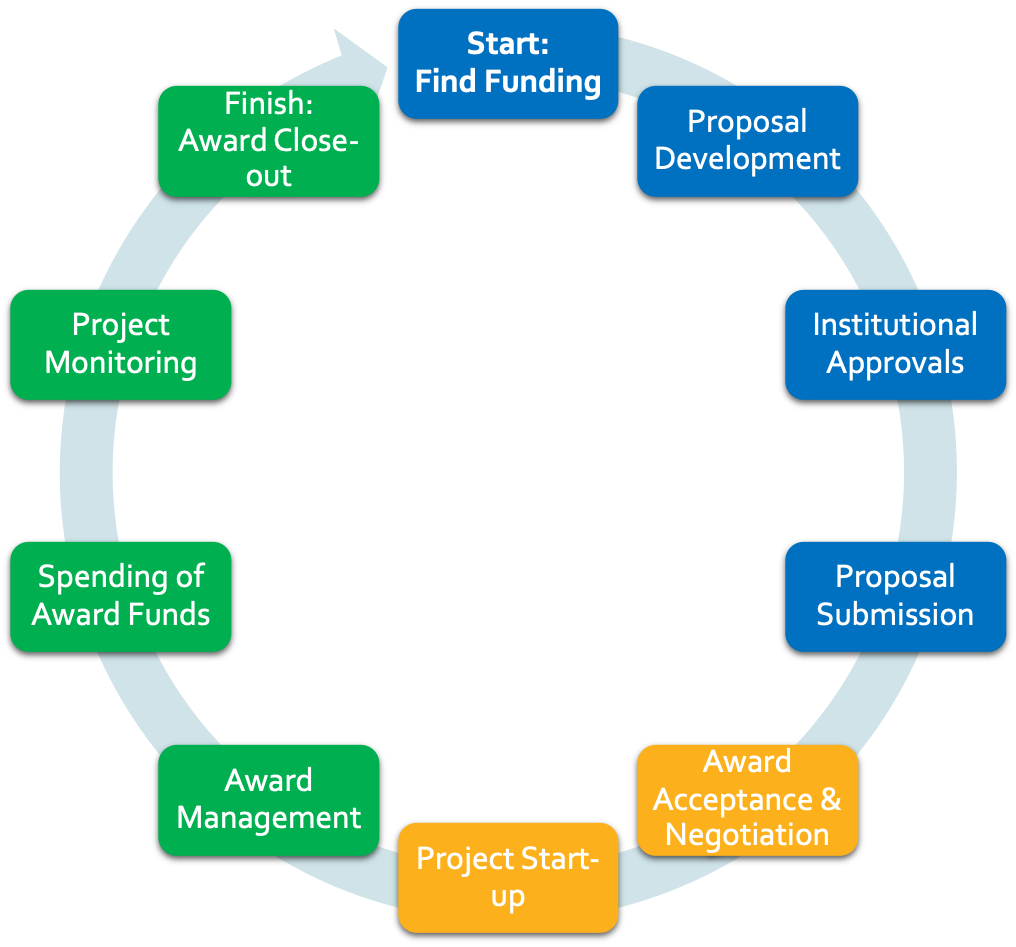 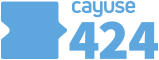 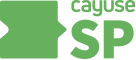 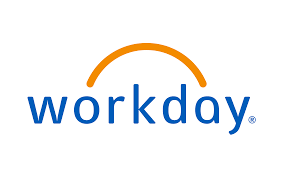 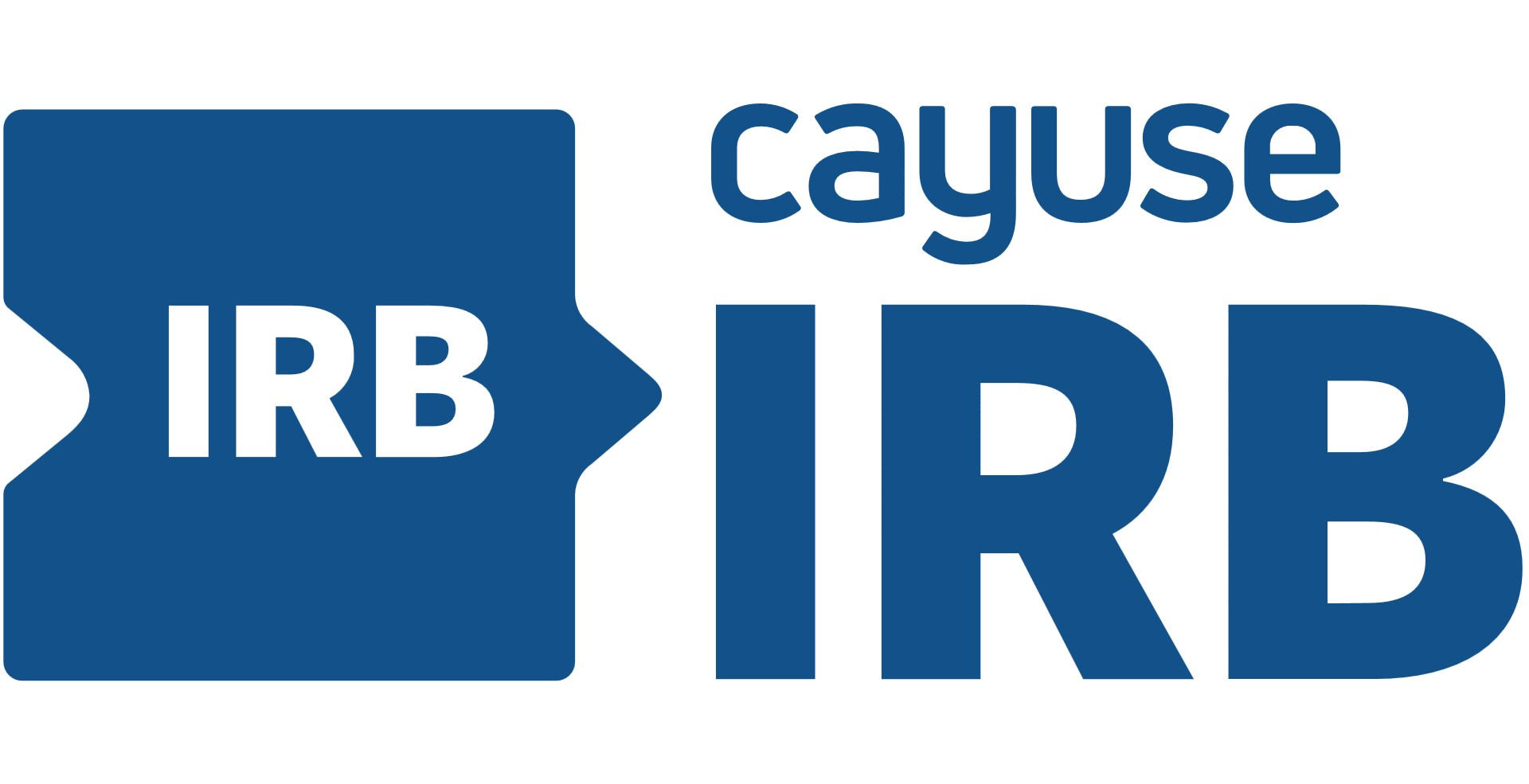 Pre-Award: Electronic Tools for Proposal Development, Preparation, and Submission
CAYUSE RESEARCH SUITE:
Cayuse SP- Internal Proposal Routing, Approval, Reporting and Proposal and Award Repository
CAYUSE Proposal- Direct Submission to Grants.Gov
PIVOT: Customized search for funding opportunities
InfoReady: Internal Awards and Limited Submission Competitions
Pre-Award: Finding Funding
Funding Opportunities Listserv
Once a week, federal and non-federal opportunities
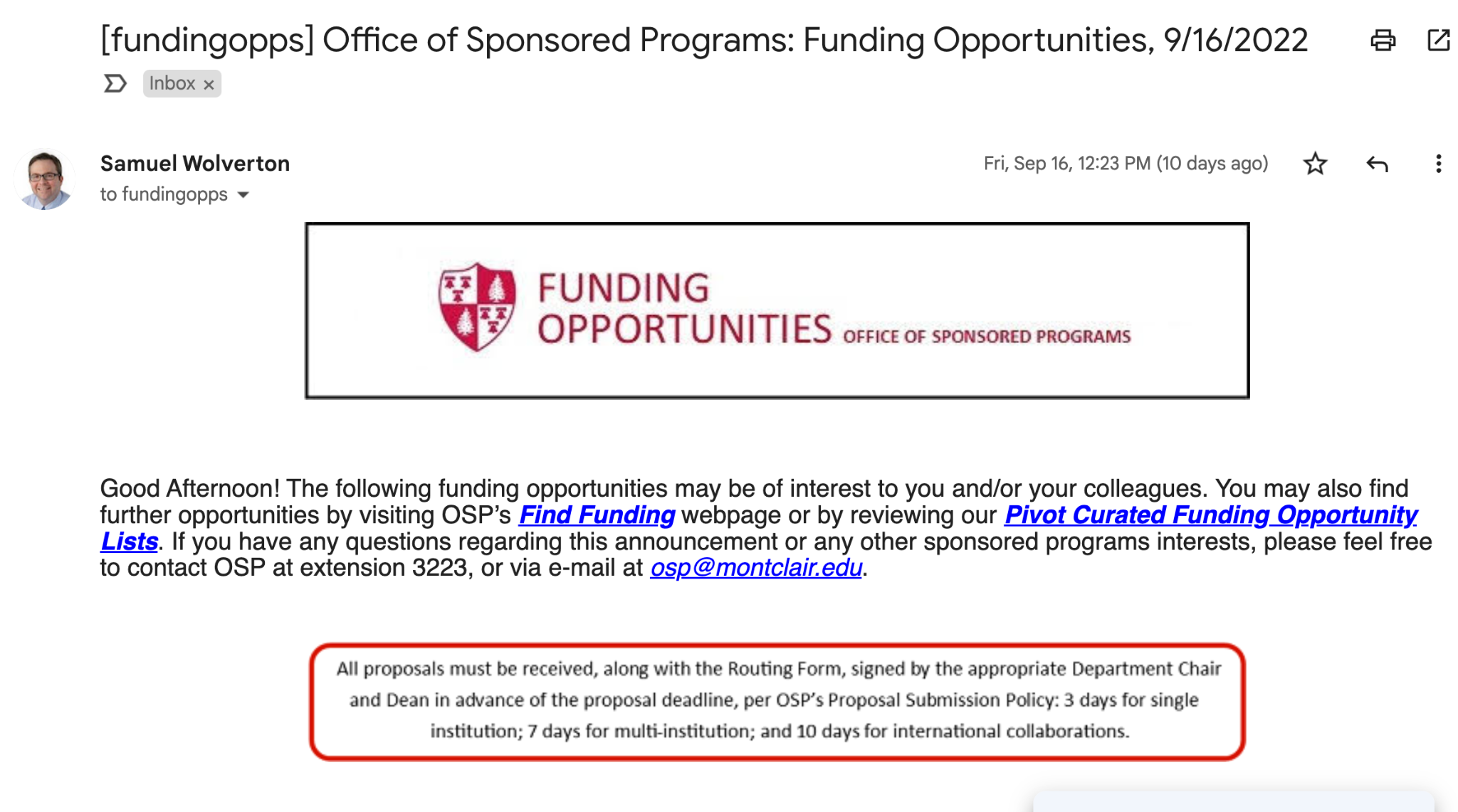 Pre-Award: Finding Funding
Pivot  https://pivot.proquest.com
A global, multi-disciplinary database 
Over $63 Billion in funding opportunities
More than 3 million profiles from around the world
Suggests potential funding opportunities for you based on your Pivot profile
New opportunities matching saved searches are emailed weekly
Faculty profile is searchable by other users for potential collaboration
Gives you one place to manage and track funding of interest

Grant Resource Center (GRC): Federal funding opportunities and sample Proposals (contact OSP for log-in information)
More links at https://www.montclair.edu/orsp/find-funding/
Internal Funding Opportunities
Currently undergoing much-needed revisions to meet needs of current faculty and goals of new leadership
Larger award amounts
Prioritizing new research, interdisciplinary activities, student research, and community-partnered research
Seed funding that leads to something bigger!

FY24 round (project period: 7/1/23 - 6/30/24) : Final cycle of current awards
Separately Budgeted Research
Student Faculty Scholarship
Faculty Research Mentoring
Look for more information (via email) in December!
QUESTIONS?